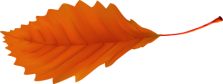 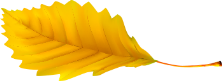 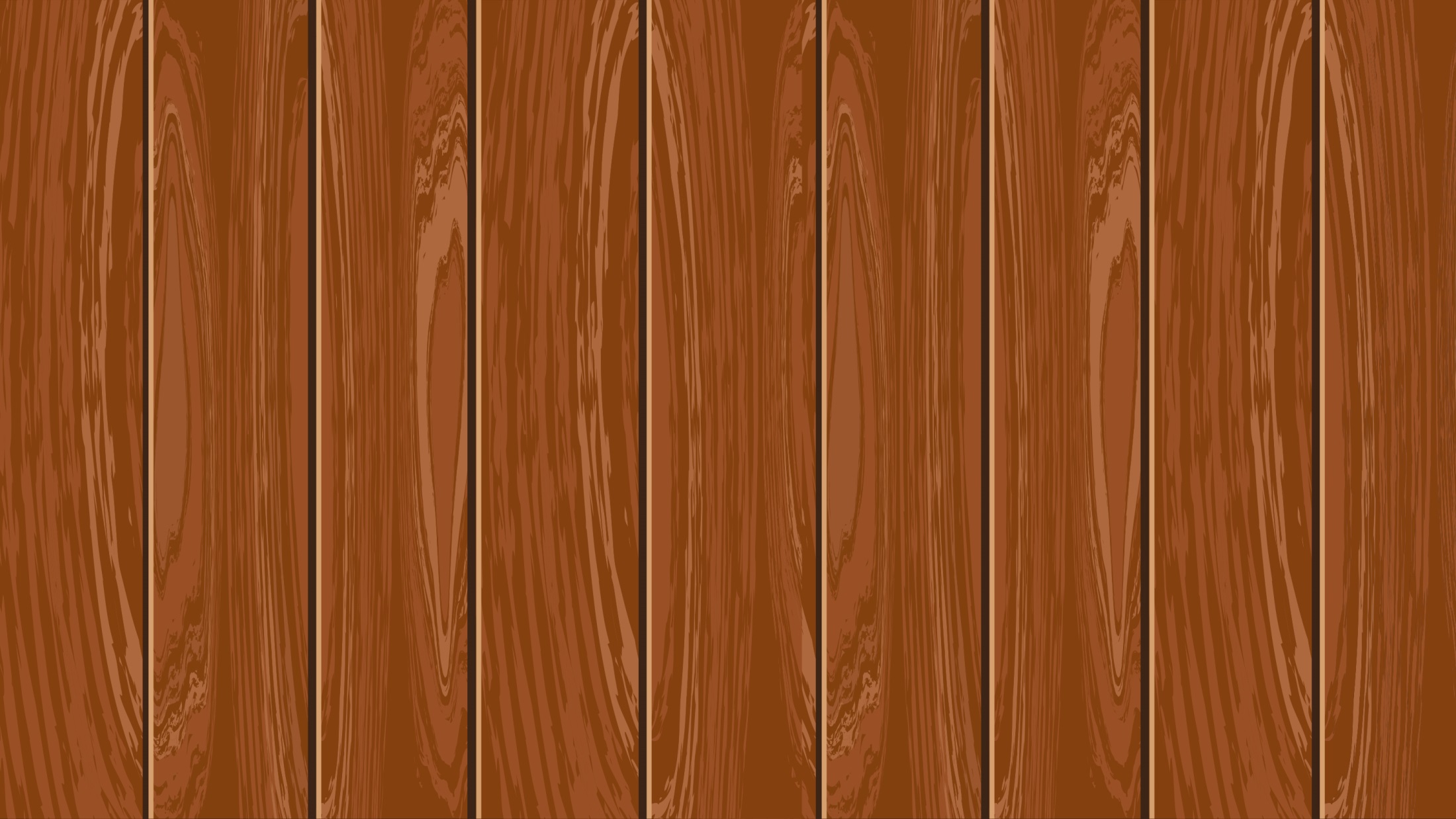 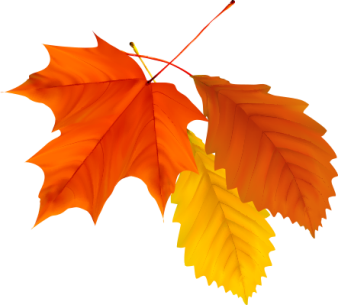 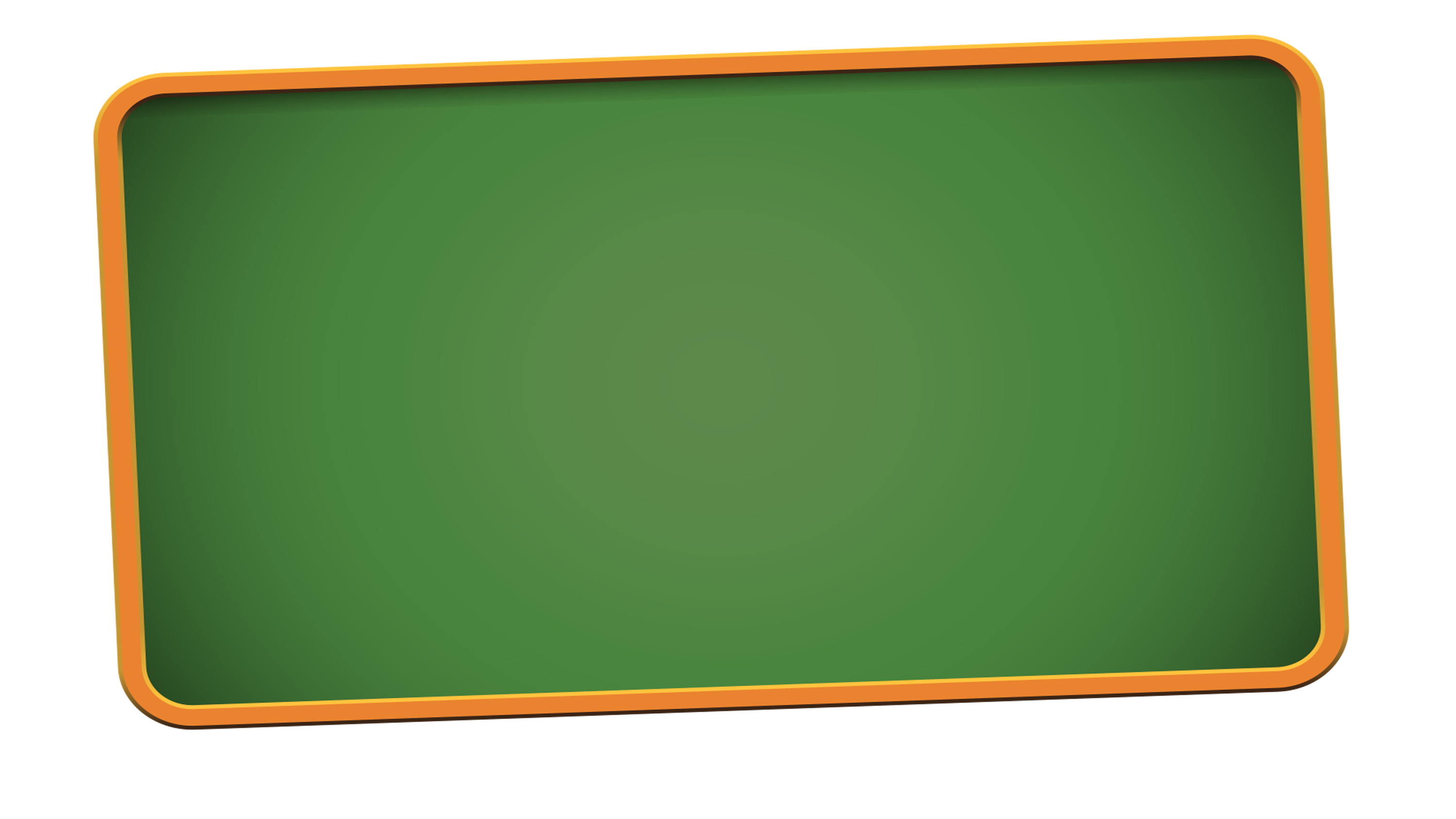 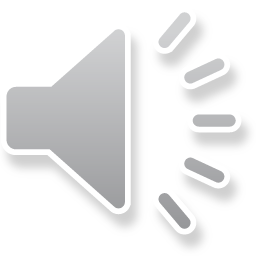 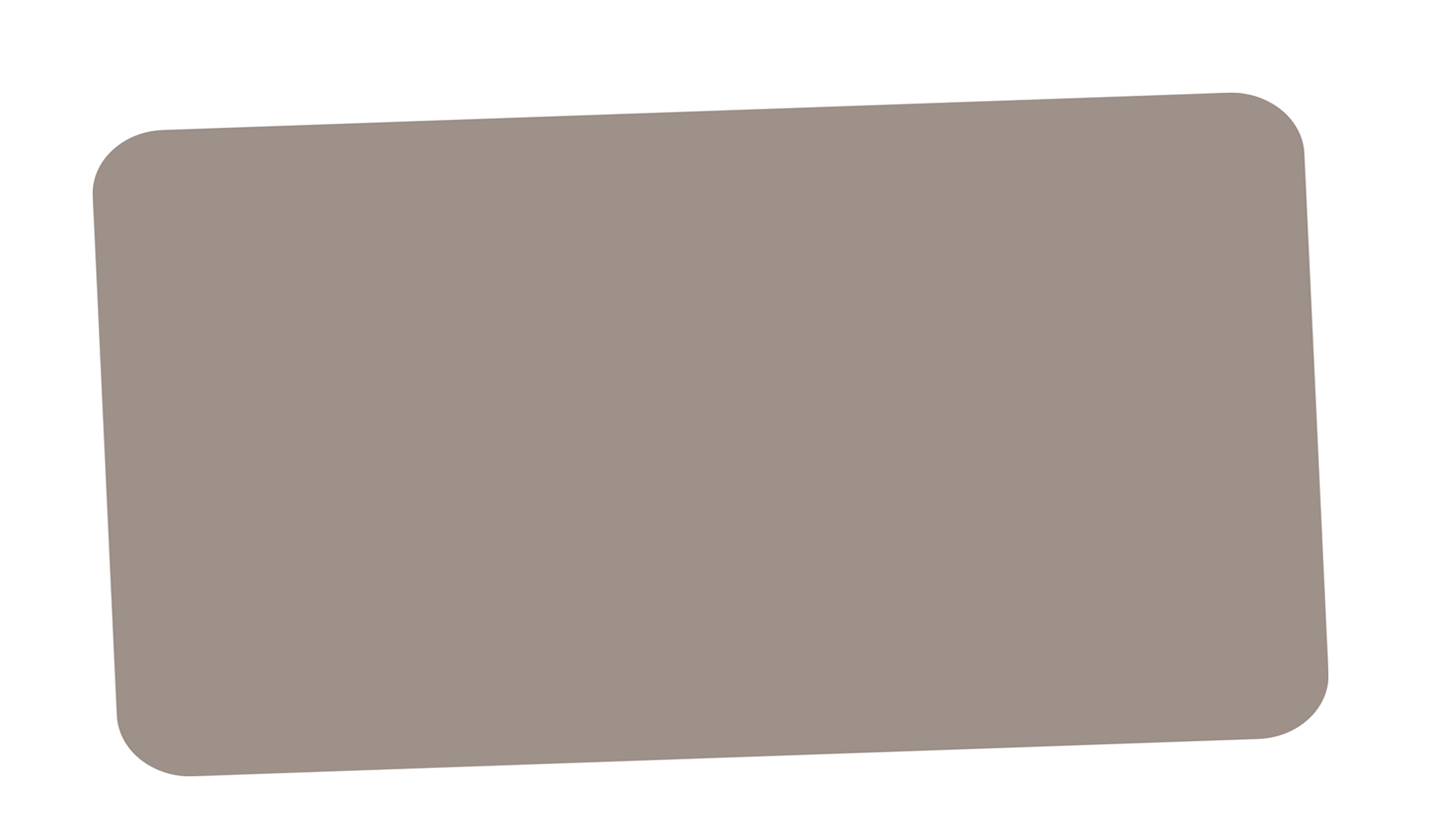 Luyện từ và câu Lớp 5 - Tuần 1
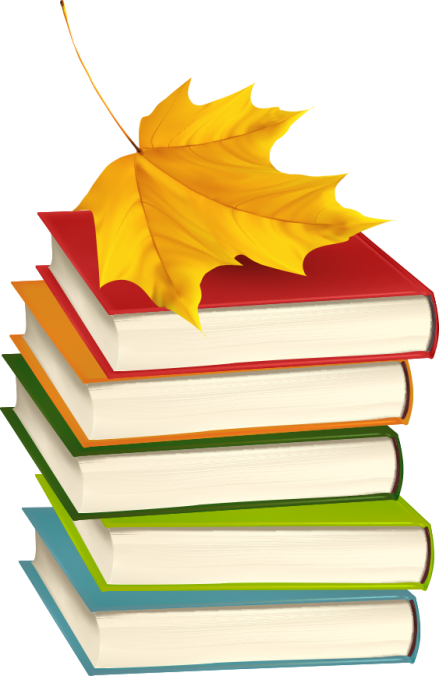 (Soạn theo công văn 3799 ngày 1/9/2021 của Bộ GD&ĐT
và Tài liệu hướng dẫn điều chỉnh ND và PPDH môn Tiếng Việt 
lớp 5 chương trình hiện hành theo định hướng 
chương trình 2018 do Lê Phương Nga chủ biên năm 2020)
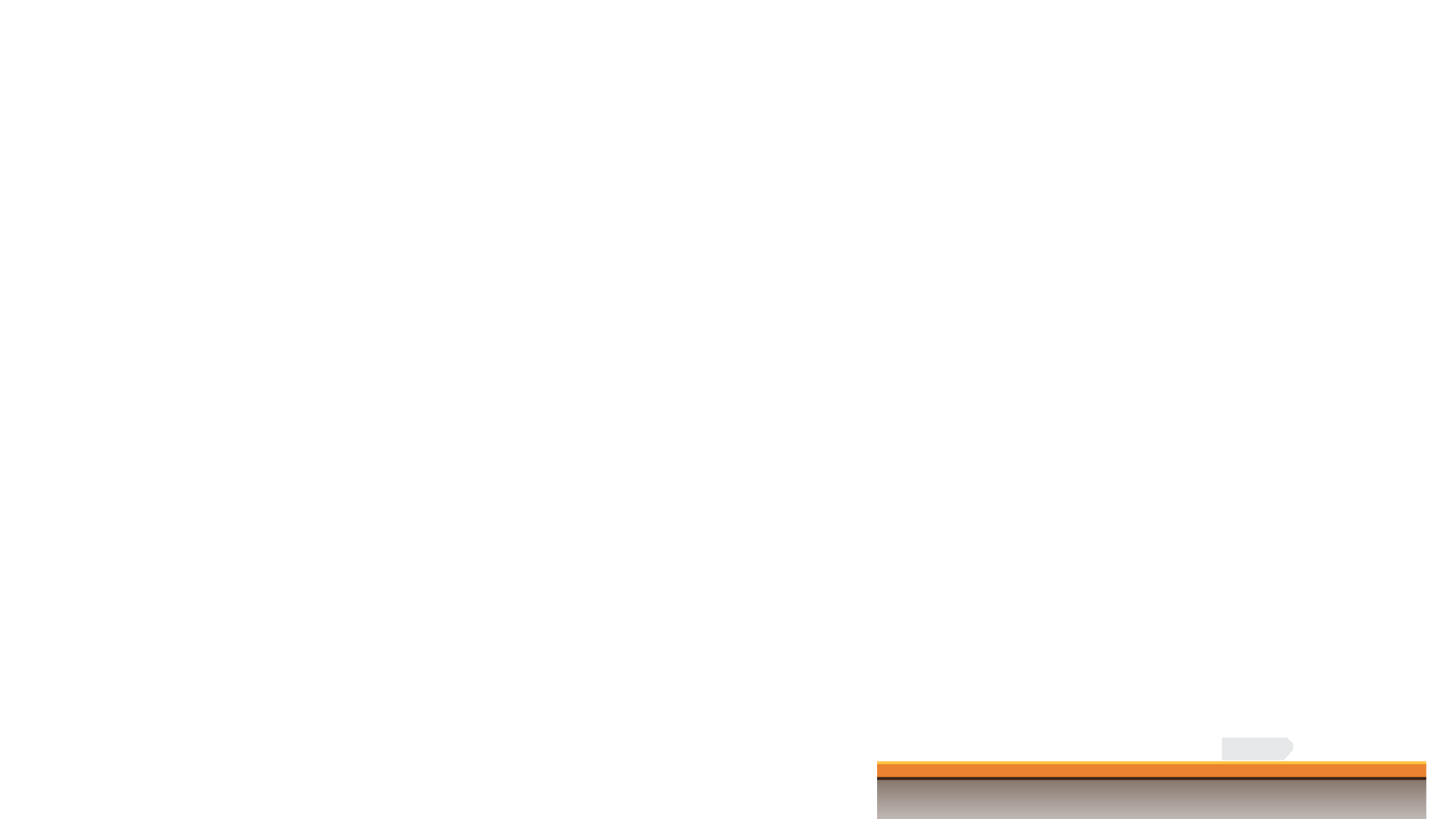 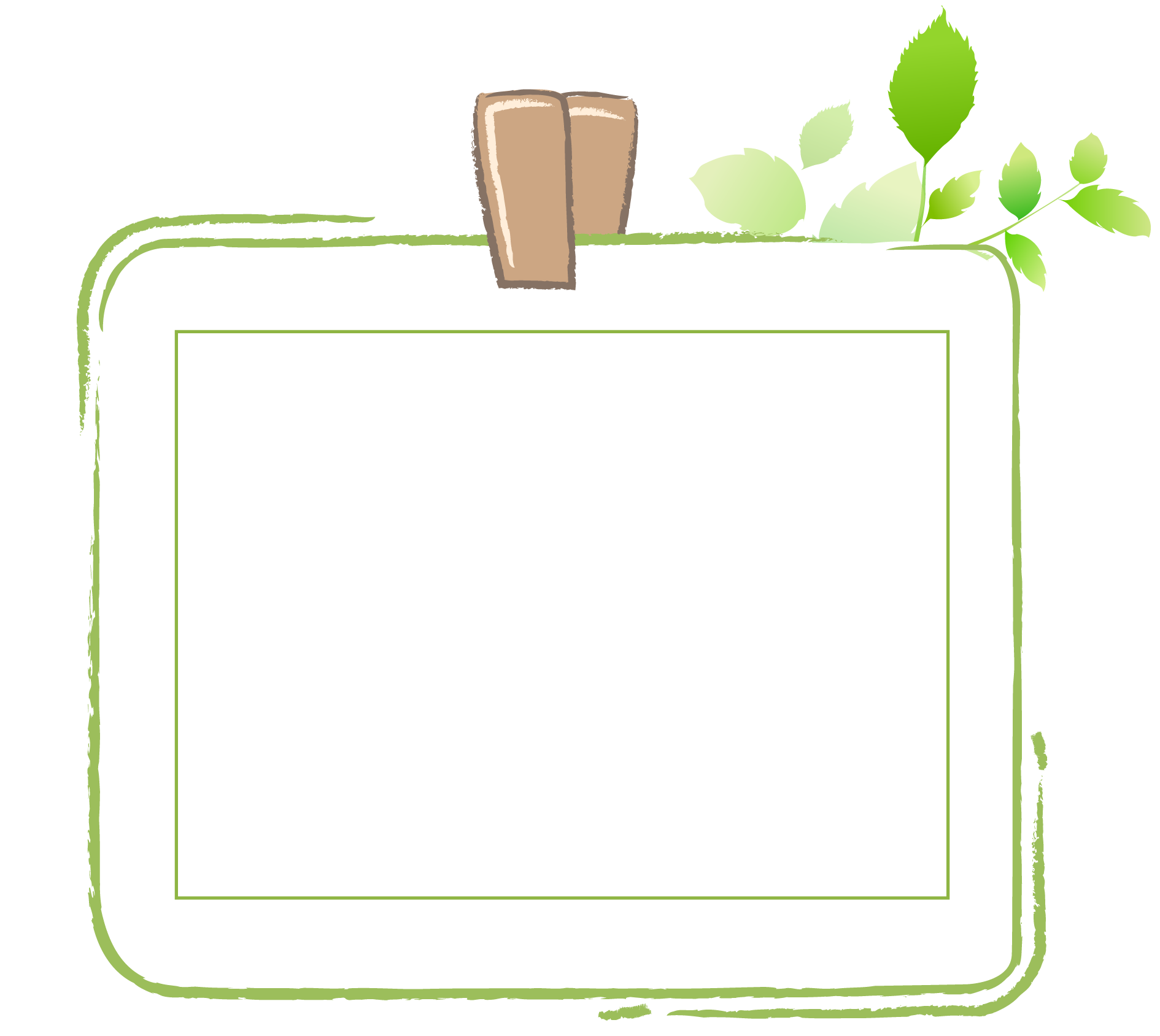 Hôm qua cô giáo Chim Én dẫn học sinh ra cánh đồng mùa xuân. Đám học trò tíu tít:
- Đồng xanh xanh bao la, mây trắng trắng trắng xóa...
- Cánh đồng bát ngát mênh mông.
- Cánh đồng... rộng thùng thình. – Sáo Nâu hối hả chen vào khiến các bạn cười vang.
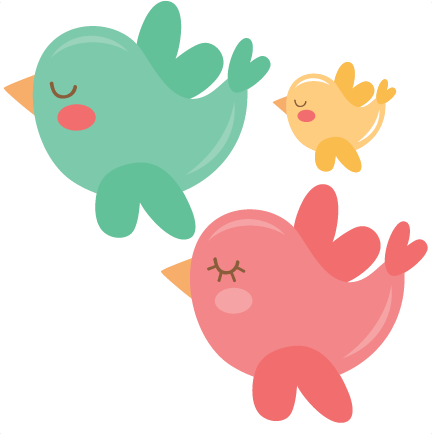 [Speaker Notes: [KHỞI ĐỘNG]
HS hoạt động theo nhóm, đọc câu chuyện và trả lời câu hỏi: Em có biết vì sao các bạn lại cười Sáo Nâu không? (HS: Vì Sáo Nâu dùng sai từ “rộng thùng thình” để miêu tả cánh đồng)]
Vì sao các bạn 
lại cười Sáo Nâu ?
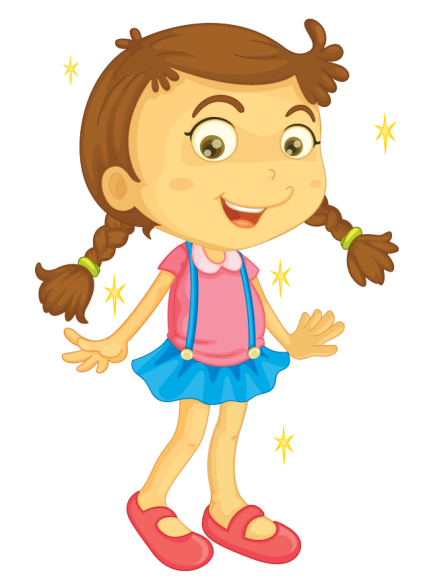 [Speaker Notes: GV có thể trao đổi thêm:
- Vậy khi nào chúng ta dùng “rộng thùng thình”? (HS: Khi nói về quần áo, trang phục)
- Em dùng từ nào thay cho từ “rộng thùng thình”? (HS: bao la, bát ngát, mênh mông, rộng…)
GV: Đó đều là các từ đồng nghĩa với từ “rộng” nhưng không phải dùng thế nào cũng được. Việc lựa chọn đúng từ đồng nghĩa trong sử dụng rất quan trọng.]
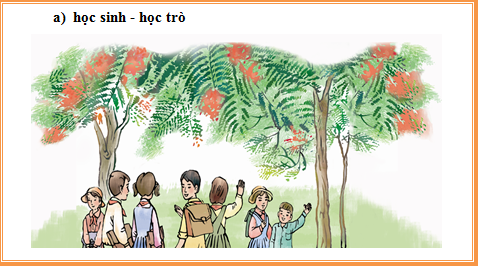 Nghĩa của hai từ học sinh, học trò có điểm gì giống nhau? (hai từ cùng chỉ ai?)
[Speaker Notes: [KHÁM PHÁ]
1. So sánh nghĩa của hai cặp từ để hiểu thế nào là từ đồng nghĩa 
- HS nêu yêu cầu của hoạt động
- HS nghe GV hướng dẫn:  Quan sát tranh ở mục a), cho biết hai từ cùng chỉ ai?;  Quan sát tranh ở mục b) tương ứng hai từ chỉ “khiêng” và “vác”, cho biết nghĩa hai từ này có điểm nào giống nhau, điểm nào khác nhau? 
- HS hoạt động theo nhóm, thảo luận, so sánh nghĩa của hai cặp từ “học sinh, học trò”, “khiêng, vác”. 
- Một số HS báo cáo trước lớp. Cả lớp lắng nghe, nhận xét, bổ sung. HV và HS thống nhất đáp án:
+ “học sinh” và “học trò” đều để chỉ người đi học ở trường.
+ “khiêng” và “vác” khác nhau ở chỗ “khiêng” (nâng và chuyển vật nặng hoặc cồng kềnh bằng sức của hai hay nhiều người hợp lại), “vác” (nâng, chuyển vật nặng hoặc cồng kềnh bằng cách đặt lên vai). Tuy nhiên cả hai từ giống nhau đều chỉ “hoạt động di chuyển một vật khỏi vị trí ban đầu”. 
- GV: Những từ có nghĩa giống nhau hoặc gần giống nhau là các từ đồng nghĩa.]
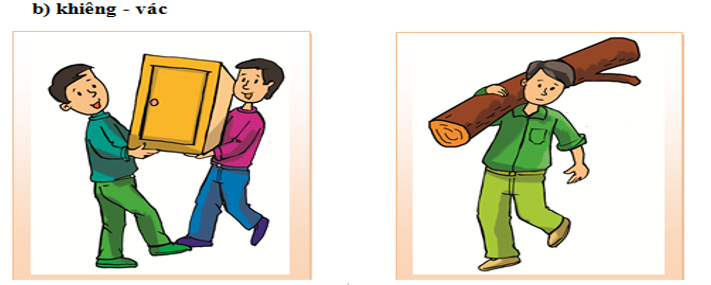 Nghĩa của hai từ khiêng, vác có điểm nào giống và khác nhau?
[Speaker Notes: [KHÁM PHÁ]
1. So sánh nghĩa của hai cặp từ để hiểu thế nào là từ đồng nghĩa 
- HS nêu yêu cầu của hoạt động
- HS nghe GV hướng dẫn:  Quan sát tranh ở mục a), cho biết hai từ cùng chỉ ai?;  Quan sát tranh ở mục b) tương ứng hai từ chỉ “khiêng” và “vác”, cho biết nghĩa hai từ này có điểm nào giống nhau, điểm nào khác nhau? 
- HS hoạt động theo nhóm, thảo luận, so sánh nghĩa của hai cặp từ “học sinh, học trò”, “khiêng, vác”. 
- Một số HS báo cáo trước lớp. Cả lớp lắng nghe, nhận xét, bổ sung. HV và HS thống nhất đáp án:
+ “học sinh” và “học trò” đều để chỉ người đi học ở trường.
+ “khiêng” và “vác” khác nhau ở chỗ “khiêng” (nâng và chuyển vật nặng hoặc cồng kềnh bằng sức của hai hay nhiều người hợp lại), “vác” (nâng, chuyển vật nặng hoặc cồng kềnh bằng cách đặt lên vai). Tuy nhiên cả hai từ giống nhau đều chỉ “hoạt động di chuyển một vật khỏi vị trí ban đầu”. 
- GV: Những từ có nghĩa giống nhau hoặc gần giống nhau là các từ đồng nghĩa.]
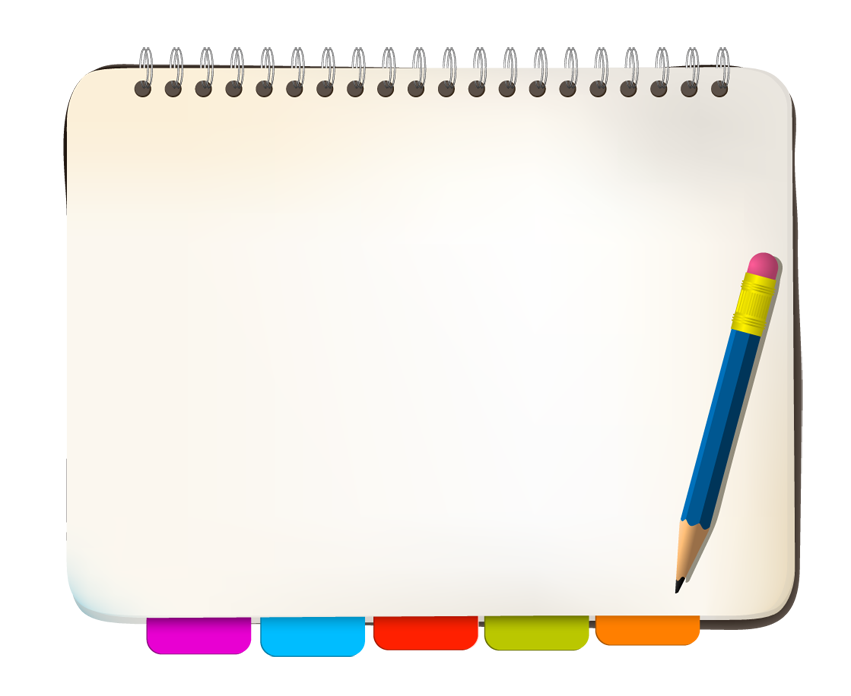 Ghi nhớ:
1. Từ đồng nghĩa là những từ có nghĩa giống nhau hoặc gần giống nhau.
2. Khi dùng từ đồng nghĩa, ta phải biết sự khác 
nhau giữa chúng để lựa chọn dùng cho chính xác.
[Speaker Notes: Ghi nhớ: GV gọi một số HS đọc phần ghi nhớ của bài học.]
Bài 1: Xếp những từ in đậm thành từng nhóm đồng nghĩa: 
        
        Sau 80 năm giời nô lệ làm cho nước nhà bị yếu hèn, ngày nay chúng ta cần phải xây dựng lại cơ đồ mà tổ tiên đã để lại cho chúng ta, làm sao cho chúng ta theo các nước khác trên hoàn cầu. Trong công cuộc kiến thiết đó, nước nhà trông mong ở các em rất nhiều. Non sông Việt Nam có trở nên tươi đẹp được hay không, dân tộc Việt nam có bước tới đài vinh quang để sánh vai cùng với các cường quốc năm châu được hay không, chính là nhờ một phần lớn ở công học tập của các em.
						Hồ Chí Minh
[Speaker Notes: [THỰC HÀNH, VẬN DỤNG]
1. Tìm cặp từ đồng nghĩa.
- HS đọc yêu cầu của đề bài và đoạn văn trích Thư gửi học sinh
- GV cho HS phân tích mẫu: Cặp từ “nước nhà” và non sông” đều chỉ “đất nước/quốc gia” 
- HS thảo luận theo cặp để so sánh nghĩa của các từ in đậm. GV gọi một số HS lên bảng làm bài tập.
- HS báo cáo kết quả trước lớp. GV và HS nhận xét. GV và HS thống nhất đáp án: nước nhà- non sông; hoàn cầu- năm châu; kiến thiết – xây dựng
Với HS khá giỏi, GV có thể cho so sánh nghĩa của từ trong cặp với nhau. VD:” kiến thiết” và “xây dựng” đều có nghĩa là “làm nên một công trình kiến trúc, hình thành một tổ chức hay một chế độ chính trị”; “năm châu” và “hoàn cầu” đều chỉ “toàn thế giới”.]
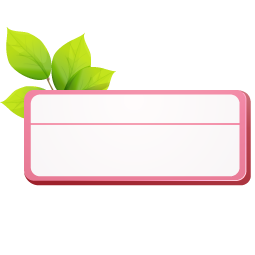 nước nhà - non sông
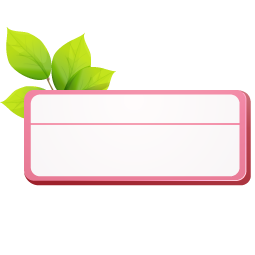 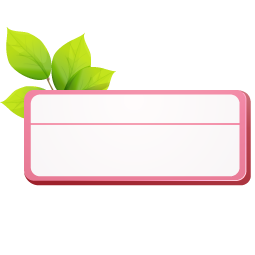 kiến thiết - xây dựng
hoàn cầu - năm châu
[Speaker Notes: [THỰC HÀNH, VẬN DỤNG]
1. Tìm cặp từ đồng nghĩa.
- HS đọc yêu cầu của đề bài và đoạn văn trích Thư gửi học sinh
- GV cho HS phân tích mẫu: Cặp từ “nước nhà” và non sông” đều chỉ “đất nước/quốc gia” 
- HS thảo luận theo cặp để so sánh nghĩa của các từ in đậm. GV gọi một số HS lên bảng làm bài tập.
- HS báo cáo kết quả trước lớp. GV và HS nhận xét. GV và HS thống nhất đáp án: nước nhà- non sông; hoàn cầu- năm châu; kiến thiết – xây dựng
Với HS khá giỏi, GV có thể cho so sánh nghĩa của từ trong cặp với nhau. VD:” kiến thiết” và “xây dựng” đều có nghĩa là “làm nên một công trình kiến trúc, hình thành một tổ chức hay một chế độ chính trị”; “năm châu” và “hoàn cầu” đều chỉ “toàn thế giới”.]
Bài 2: Ghi lại từ đồng nghĩa với mỗi từ sau đây:
a. Tìm từ đồng nghĩa với đẹp
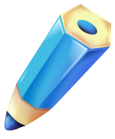 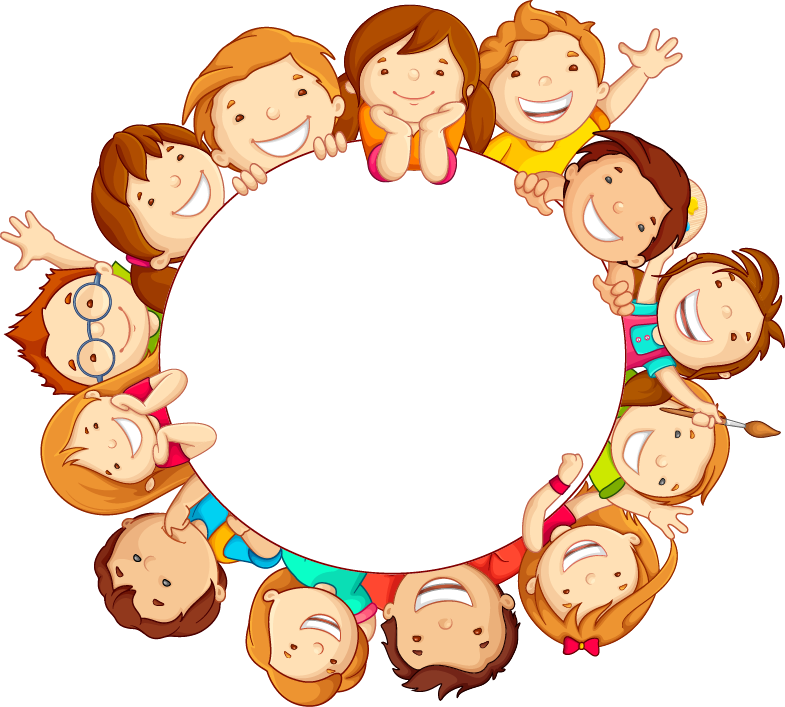 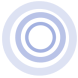 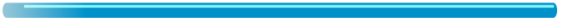 Ai 
nhanh
hơn
b. Tìm từ đồng nghĩa với to
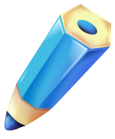 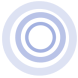 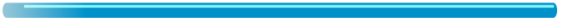 c. Tìm từ đồng nghĩa với học tập
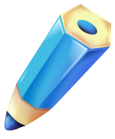 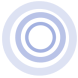 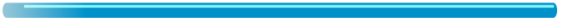 [Speaker Notes: 2. Tìm từ đồng nghĩa với mỗi từ sau đây : đẹp, to, học tập.
- HS hoạt động theo nhóm, chơi trò chơi: Thi tìm nhanh. Nhóm nào tìm được nhiều từ đồng nghĩa và nhanh thì thắng cuộc. HS gửi tin nhắn lên CHAT hoặc nhóm Zalo,...
- GV khen ngợi các nhóm tìm nanh. GV và HS thống nhất đáp án: 
to – to tướng, to đùng, to to, lớn, khổng lồ, vĩ đại, hùng vĩ, khủng.
học tập- học, học hỏi, học hành, học việc
Với lớp khá – giỏi, GV có thể yêu cầu thêm: Nói câu với một từ đồng nghĩa với “to”/hoặc “học tập” mà em tìm được]
xinh đẹp
Xinh
xinh xắn
đẹp xinh
Từ đồng nghĩa với đẹp
[Speaker Notes: 2. Tìm từ đồng nghĩa với mỗi từ sau đây : đẹp, to, học tập.
- HS hoạt động theo nhóm, chơi trò chơi: Thi tìm nhanh. Nhóm nào tìm được nhiều từ đồng nghĩa và nhanh thì thắng cuộc. HS gửi tin nhắn lên CHAT hoặc nhóm Zalo,...
- GV khen ngợi các nhóm tìm nanh. GV và HS thống nhất đáp án: 
to – to tướng, to đùng, to to, lớn, khổng lồ, vĩ đại, hùng vĩ, khủng.
học tập- học, học hỏi, học hành, học việc
Với lớp khá – giỏi, GV có thể yêu cầu thêm: Nói câu với một từ đồng nghĩa với “to”/hoặc “học tập” mà em tìm được]
Các em có 1 phút để suy nghĩ nhé!
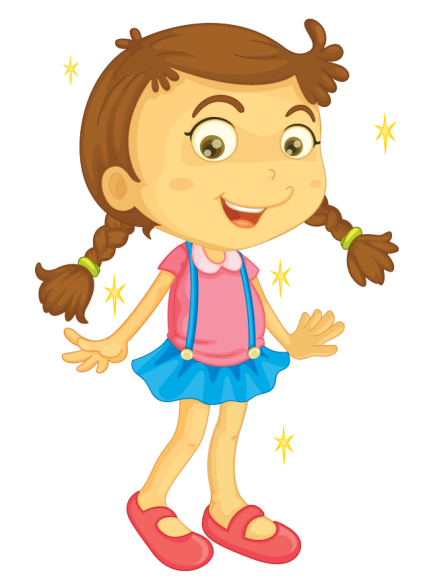 b. Tìm từ đồng nghĩa với to
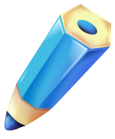 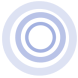 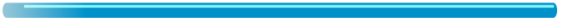 c. Tìm từ đồng nghĩa với học tập
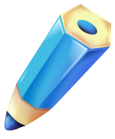 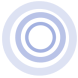 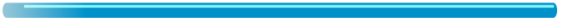 [Speaker Notes: 2. Tìm từ đồng nghĩa với mỗi từ sau đây : đẹp, to, học tập.
- HS hoạt động theo nhóm, chơi trò chơi: Thi tìm nhanh. Nhóm nào tìm được nhiều từ đồng nghĩa và nhanh thì thắng cuộc. HS gửi tin nhắn lên CHAT hoặc nhóm Zalo,...
- GV khen ngợi các nhóm tìm nanh. GV và HS thống nhất đáp án: 
to – to tướng, to đùng, to to, lớn, khổng lồ, vĩ đại, hùng vĩ, khủng.
học tập- học, học hỏi, học hành, học việc
Với lớp khá – giỏi, GV có thể yêu cầu thêm: Nói câu với một từ đồng nghĩa với “to”/hoặc “học tập” mà em tìm được]
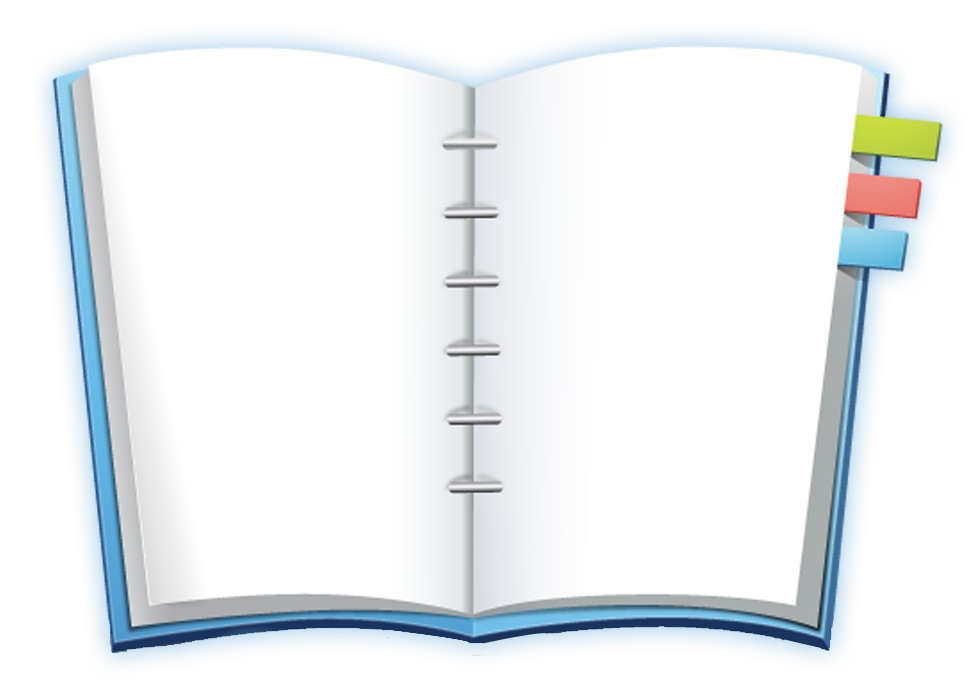 c. Tìm từ đồng nghĩa với 
học tập
b. Tìm từ đồng nghĩa với to
to tướng
to đùng
to to,
to lớn
khổng lồ
vĩ đại
hùng vĩ
khủng
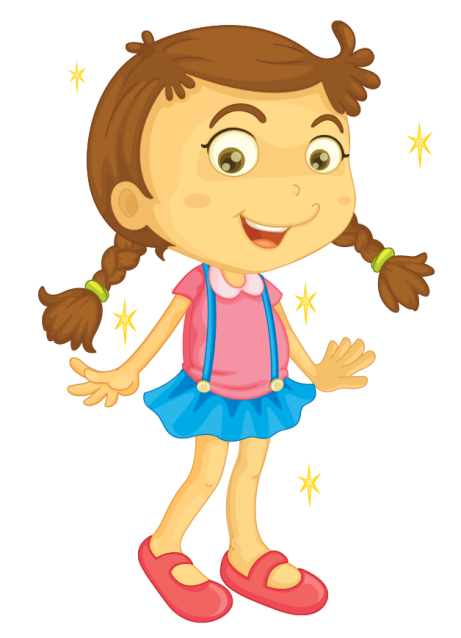 học
học hỏi
học hành
học việc
[Speaker Notes: 2. Tìm từ đồng nghĩa với mỗi từ sau đây : đẹp, to, học tập.
- HS hoạt động theo nhóm, chơi trò chơi: Thi tìm nhanh. Nhóm nào tìm được nhiều từ đồng nghĩa và nhanh thì thắng cuộc. HS gửi tin nhắn lên CHAT hoặc nhóm Zalo,...
- GV khen ngợi các nhóm tìm nanh. GV và HS thống nhất đáp án: 
to – to tướng, to đùng, to to, lớn, khổng lồ, vĩ đại, hùng vĩ, khủng.
học tập- học, học hỏi, học hành, học việc
Với lớp khá – giỏi, GV có thể yêu cầu thêm: Nói câu với một từ đồng nghĩa với “to”/hoặc “học tập” mà em tìm được]
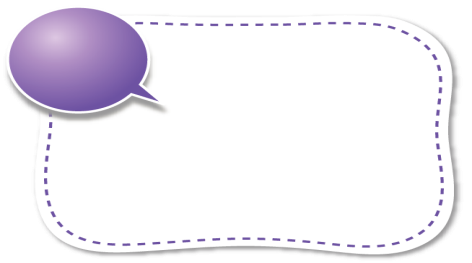 1
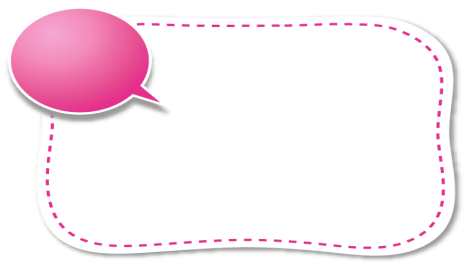 3
vàng tươi
vàng sậm
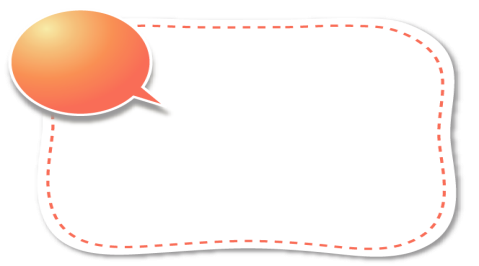 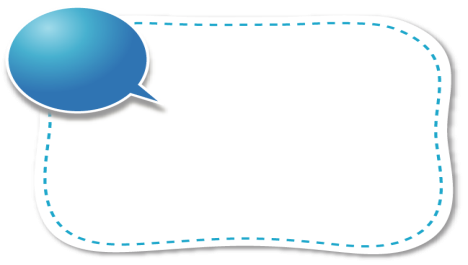 2
4
vàng ươm
vàng nhạt
Bài 3: Chọn từ phù hợp với mỗi chỗ trống trong đoạn văn sau:
Cánh đồng vào mùa thu hoạch thật là đẹp. Cả cánh đồng (1)… như một tấm thảm mượt mà trải đến tận chân trời. Từng bông lúa chín vàng óng nghiêng nghiêng trong ánh nắng (2)…. Những lá lúa sau độ xanh mỡ màng giờ ngả màu (3)…cạnh những chân rơm (4)…
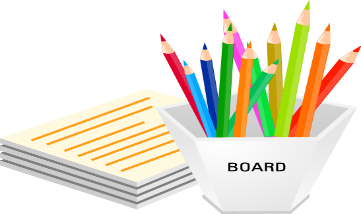 [Speaker Notes: 3. Chọn từ phù hợp với mỗi chỗ trống trong đoạn văn. 
- Giáo viên cho học sinh hoạt động theo nhóm, để tìm nhanh những từ ngữ thích hợp với mỗi chõ trống trong đoạn văn. 
có thể cho các em trao đổi trong nhóm ZALO RIÊNG 5 EM
- Giáo viên cho đại diện các nhóm báo cáo kết quả trước lớp.  Giáo viên cho cả lớp trưng bày bảng nhóm. Học sinh cả lớp cùng đọc và nhận xét, bổ sung. 
- GV và HS thống nhất đáp án: 1- vàng ươm, 2- vàng tươi; 3- vàng nhạt; 4- vàng sậm.]
Cánh đồng vào mùa thu hoạch thật là đẹp. Cả cánh đồng vàng ươm như một tấm thảm mượt mà trải đến tận chân trời. Từng bông lúa chín vàng óng nghiêng nghiêng trong ánh nắng vàng tươi Những lá lúa sau độ xanh mỡ màng giờ ngả màu vàng nhạt cạnh những chân rơm vàng sậm.
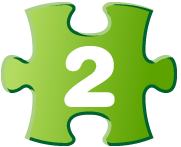 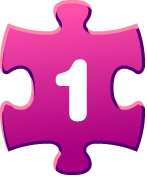 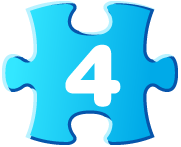 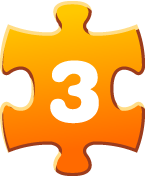 [Speaker Notes: 3. Chọn từ phù hợp với mỗi chỗ trống trong đoạn văn. 
- Giáo viên cho học sinh hoạt động theo nhóm, để tìm nhanh những từ ngữ thích hợp với mỗi chõ trống trong đoạn văn. 
có thể cho các em trao đổi trong nhóm ZALO RIÊNG 5 EM
- Giáo viên cho đại diện các nhóm báo cáo kết quả trước lớp.  Giáo viên cho cả lớp trưng bày bảng nhóm. Học sinh cả lớp cùng đọc và nhận xét, bổ sung. 
- GV và HS thống nhất đáp án: 1- vàng ươm, 2- vàng tươi; 3- vàng nhạt; 4- vàng sậm.]
Bật mí với bạn các từ đồng nghĩa xung quanh ta
mà em biết nhé!
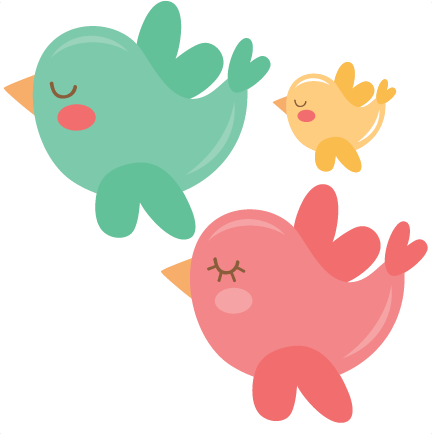 [Speaker Notes: [VẬN DỤNG]
HS tìm thêm các từ đồng nghĩa xung quanh ta]
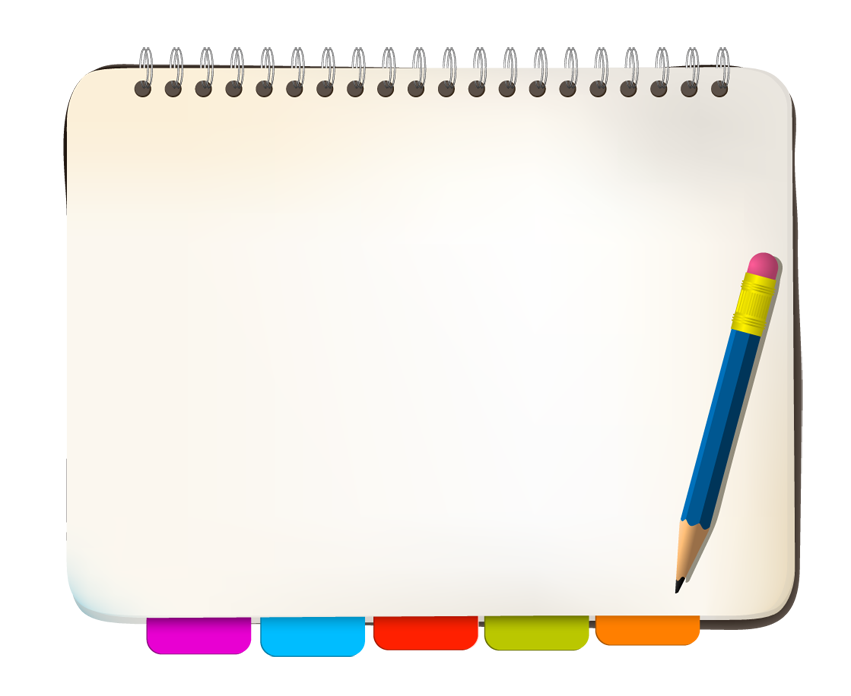 Nhắc lại ghi nhớ:
1. Từ đồng nghĩa là những từ có nghĩa giống nhau hoặc gần giống nhau.
2. Khi dùng từ đồng nghĩa, ta phải biết sự khác 
nhau giữa chúng để lựa chọn dùng cho chính xác.
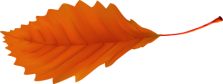 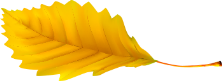 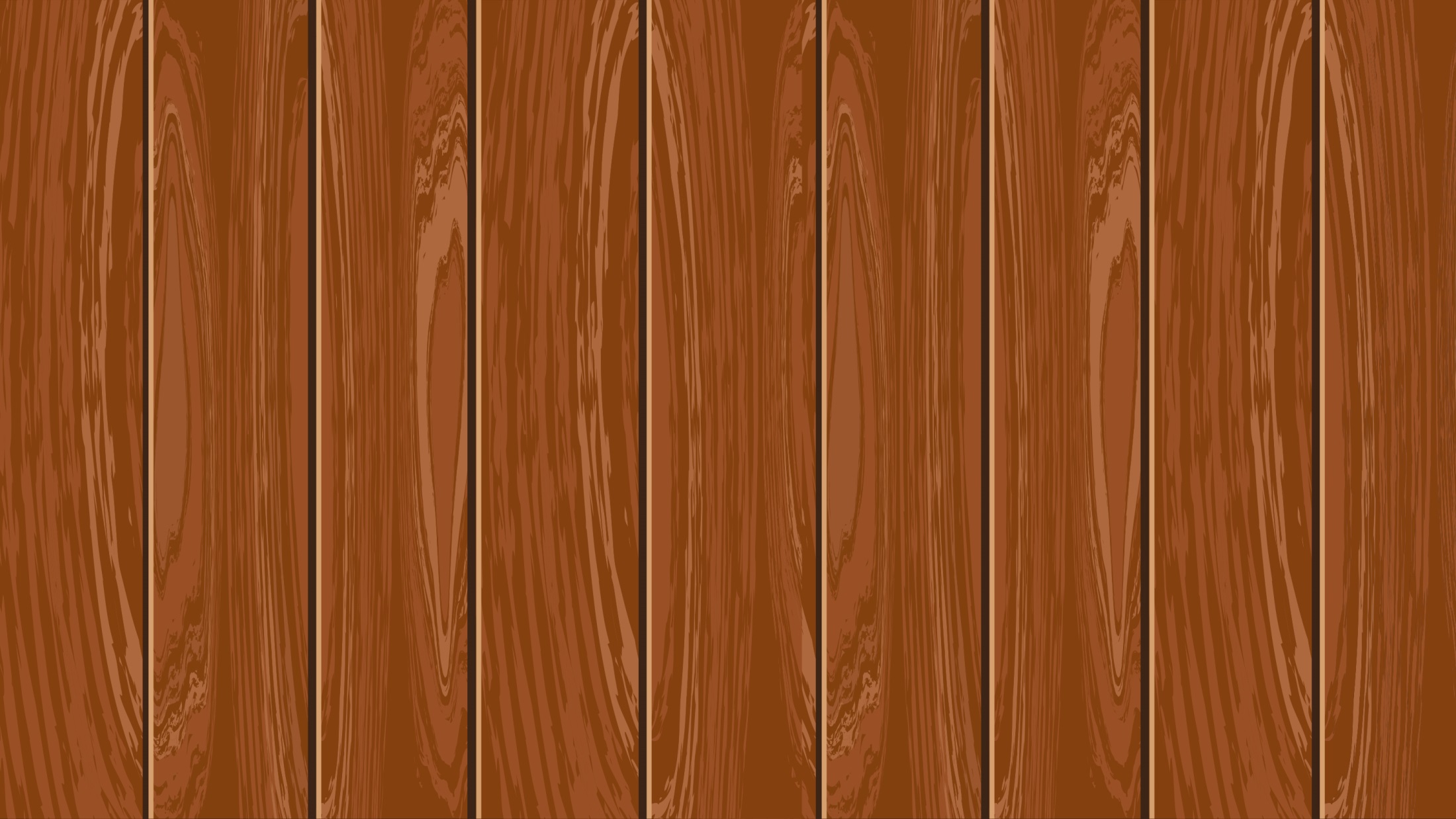 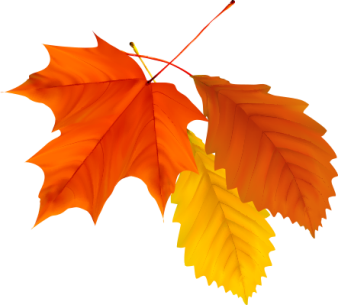 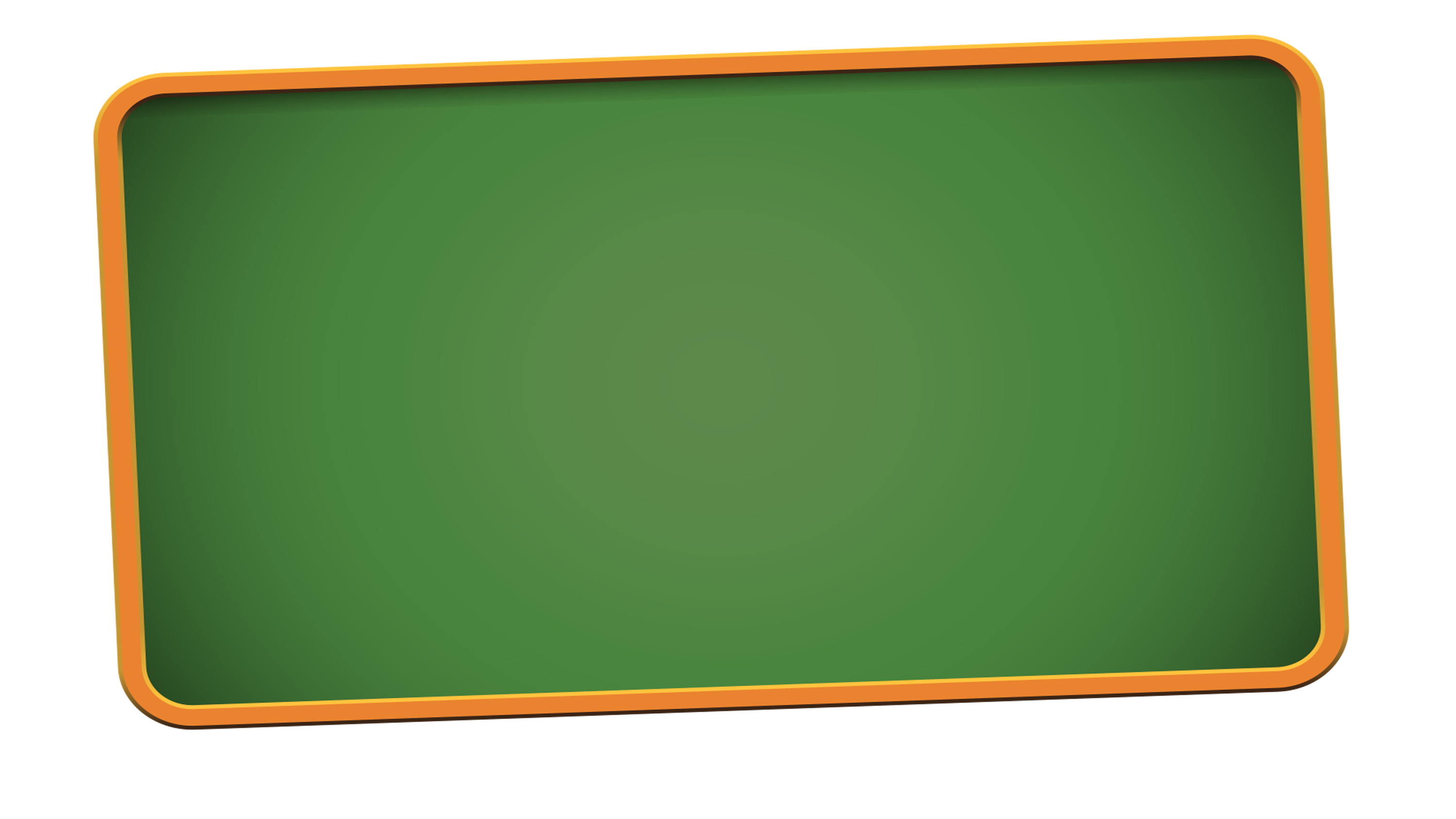 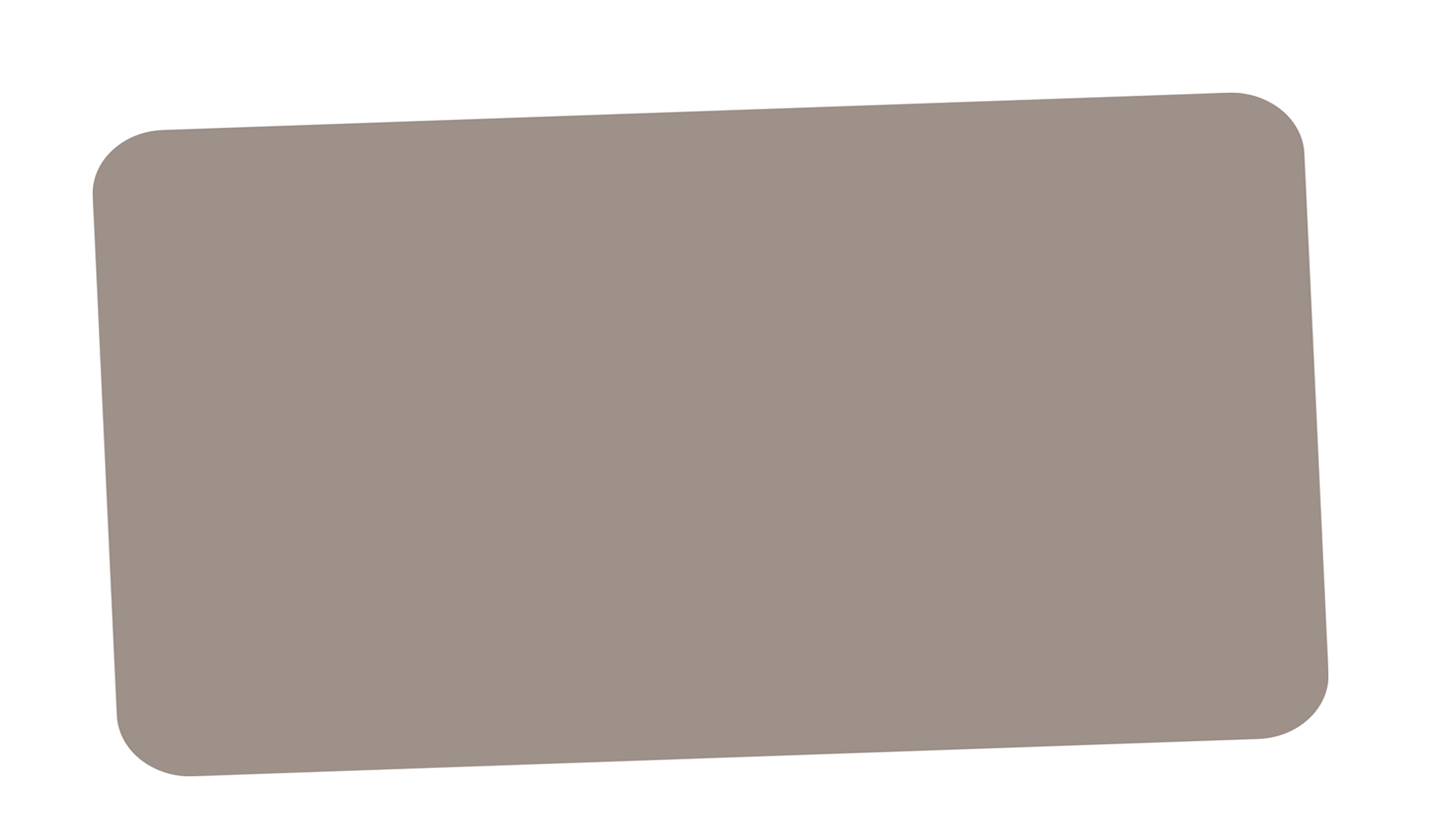 Luyện từ và câu Lớp 5 - Tuần 1
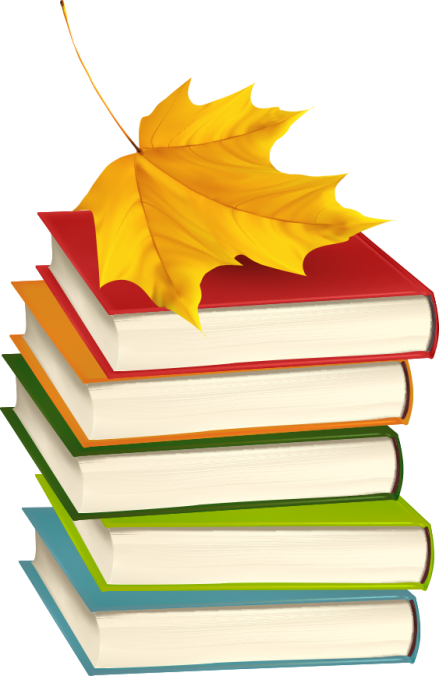 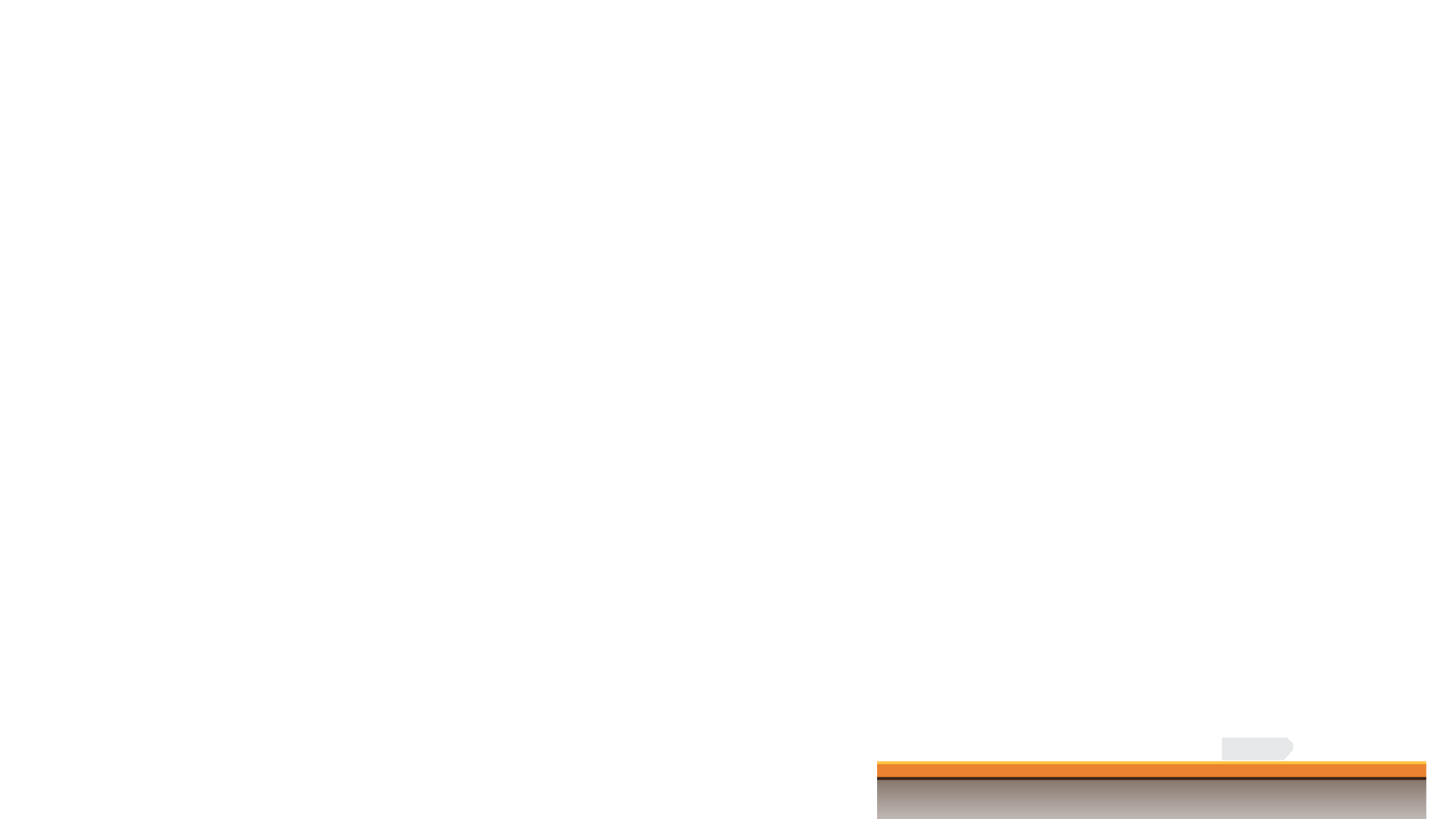